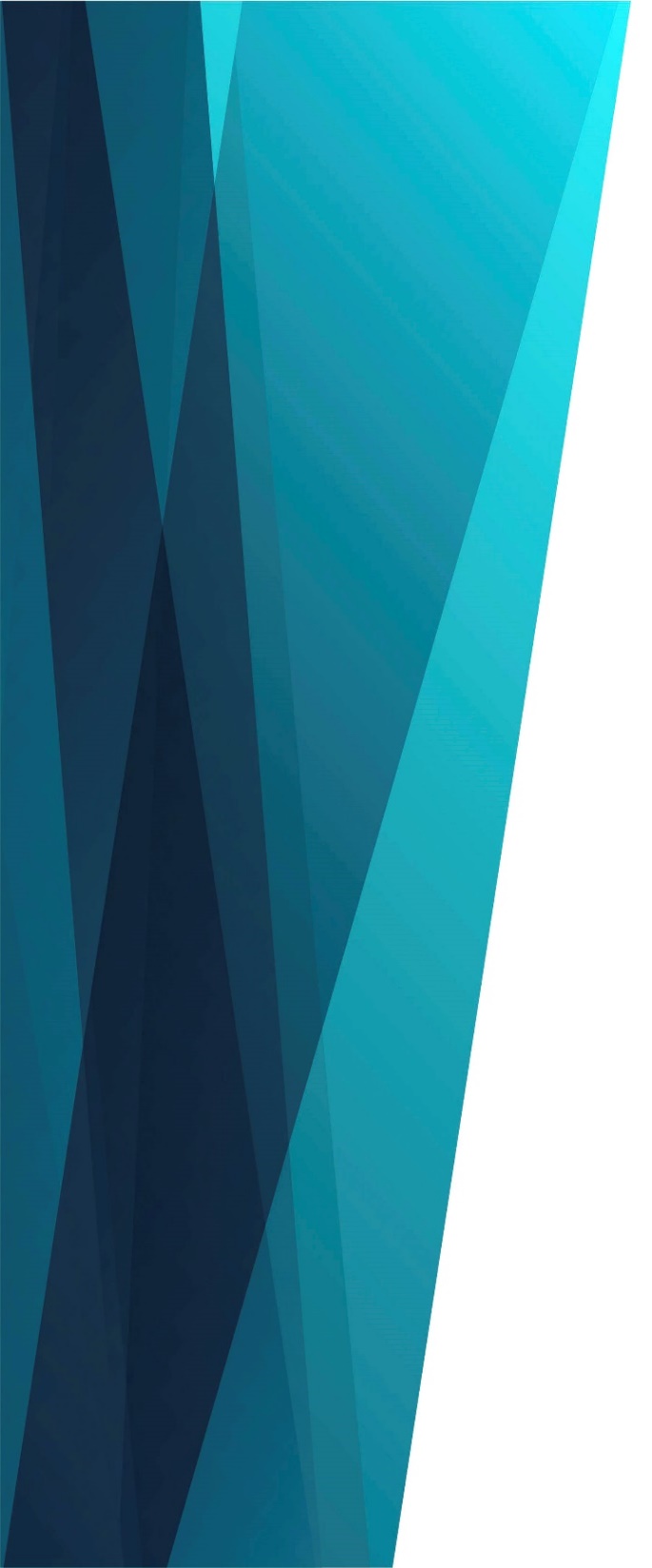 Шесть рабочих дней недели
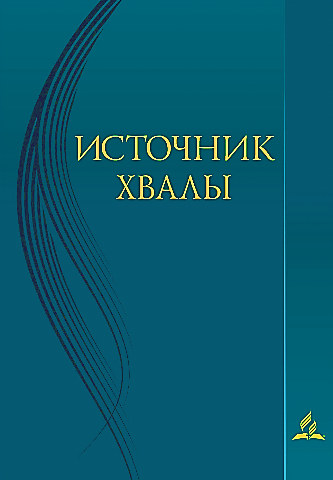 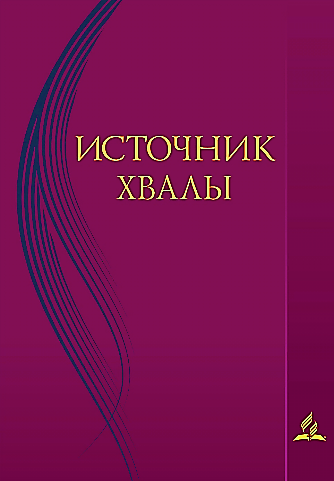 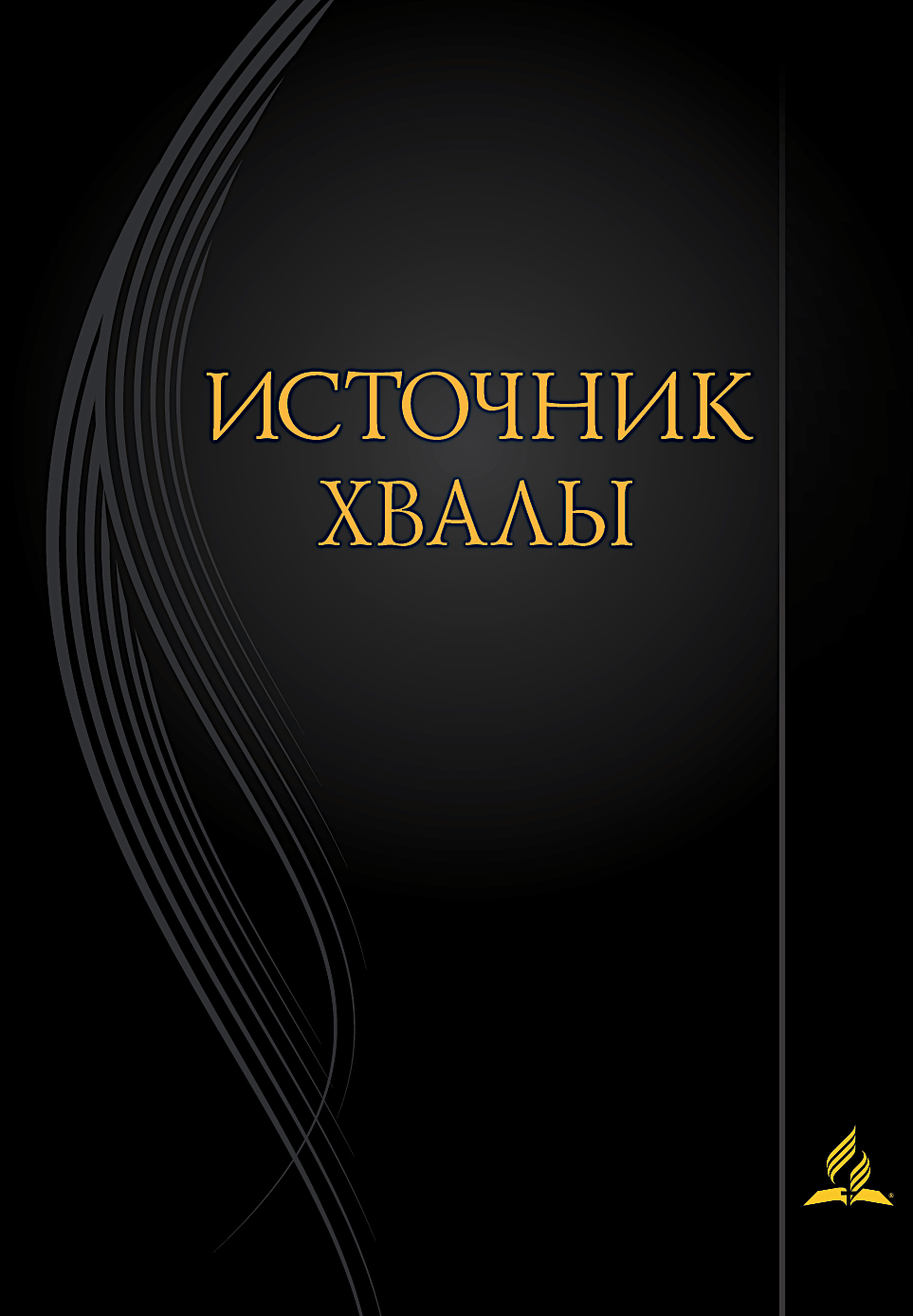 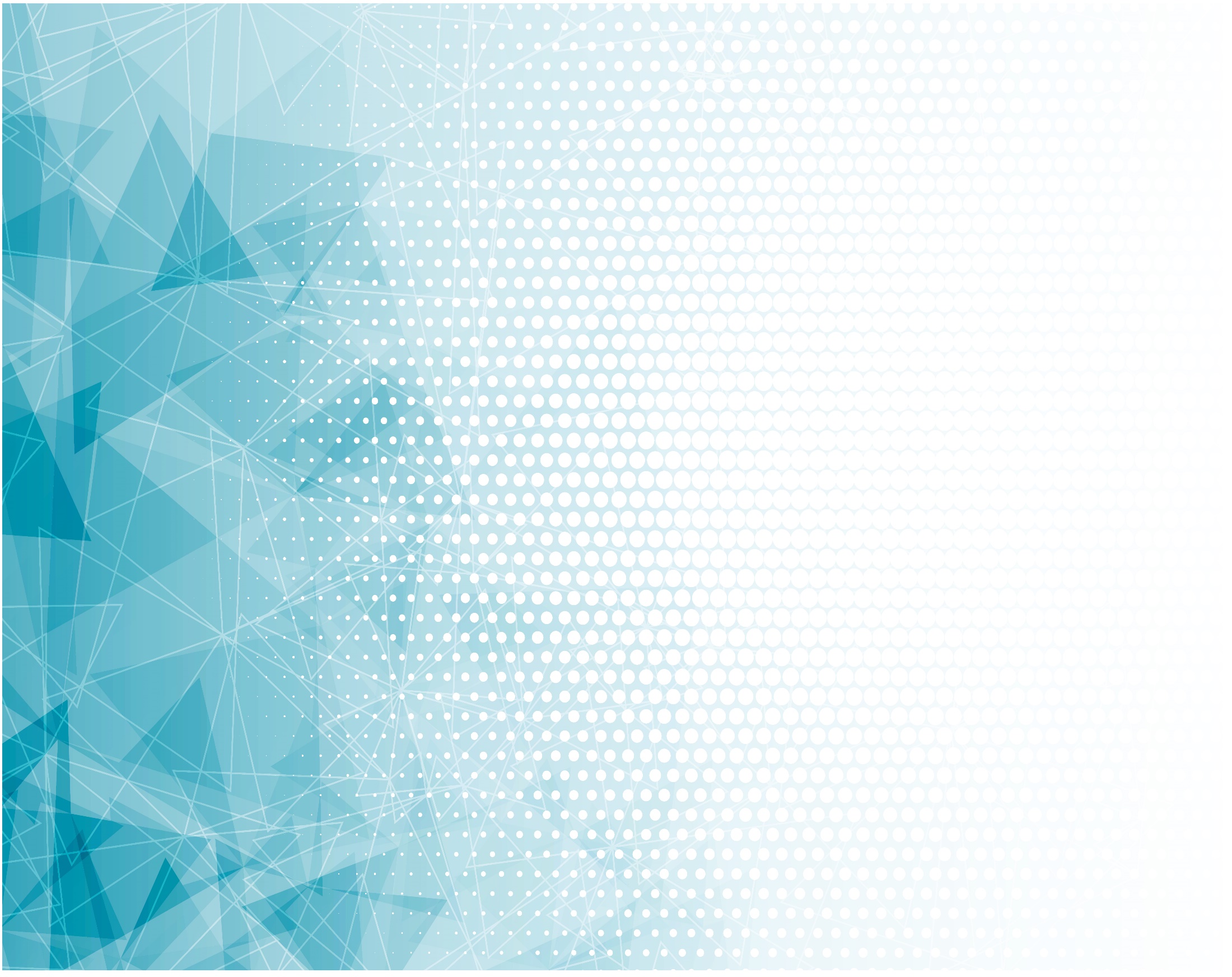 1 куплет:
Шесть рабочих дней недели,
Дней заботы и труда,
Снова быстро пролетели,
В вечность скрылись навсегда.
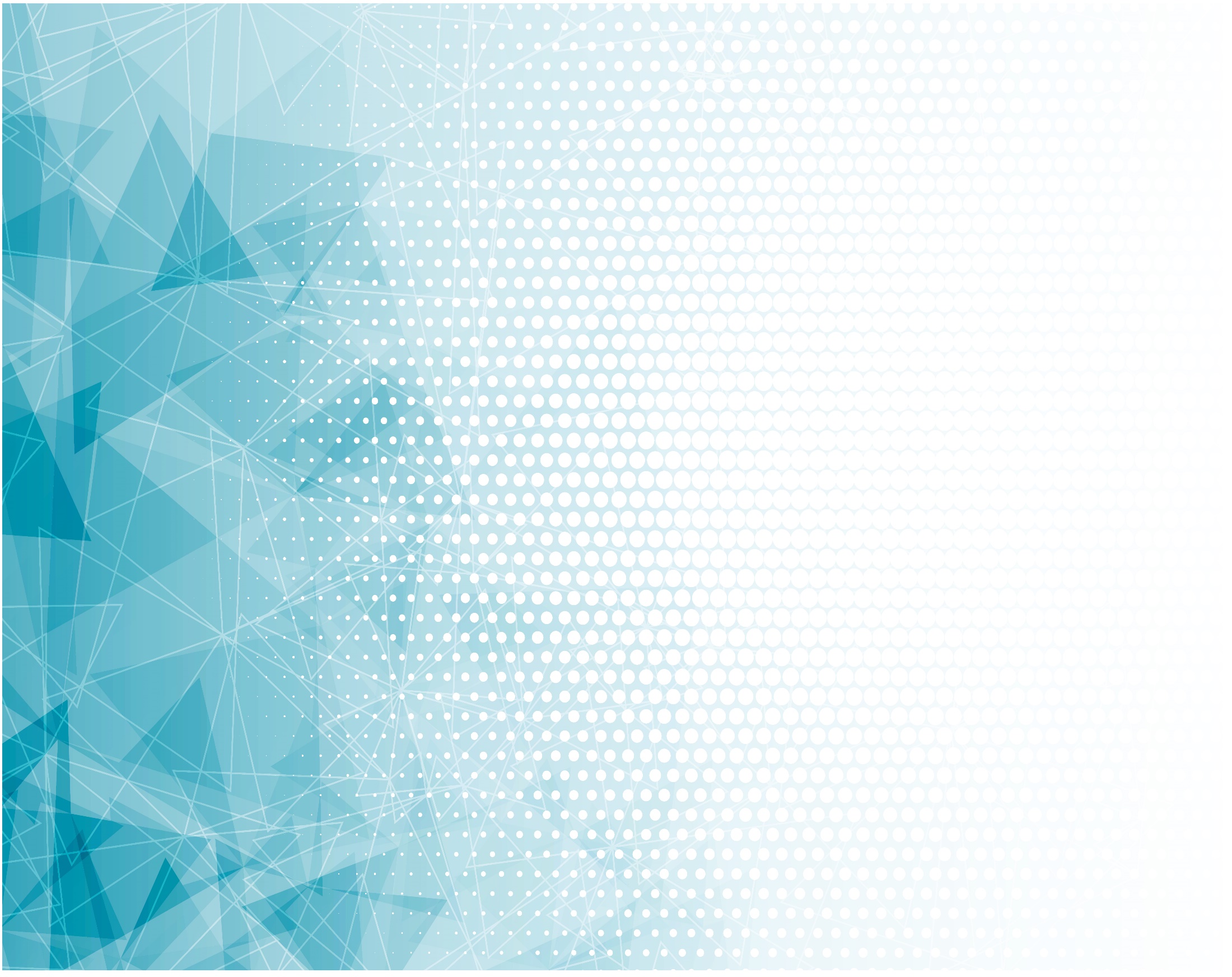 И настал день мира, счастья,
День покоя от трудов.
О, придите сестры, братья,
Воспоем Творца любовь.
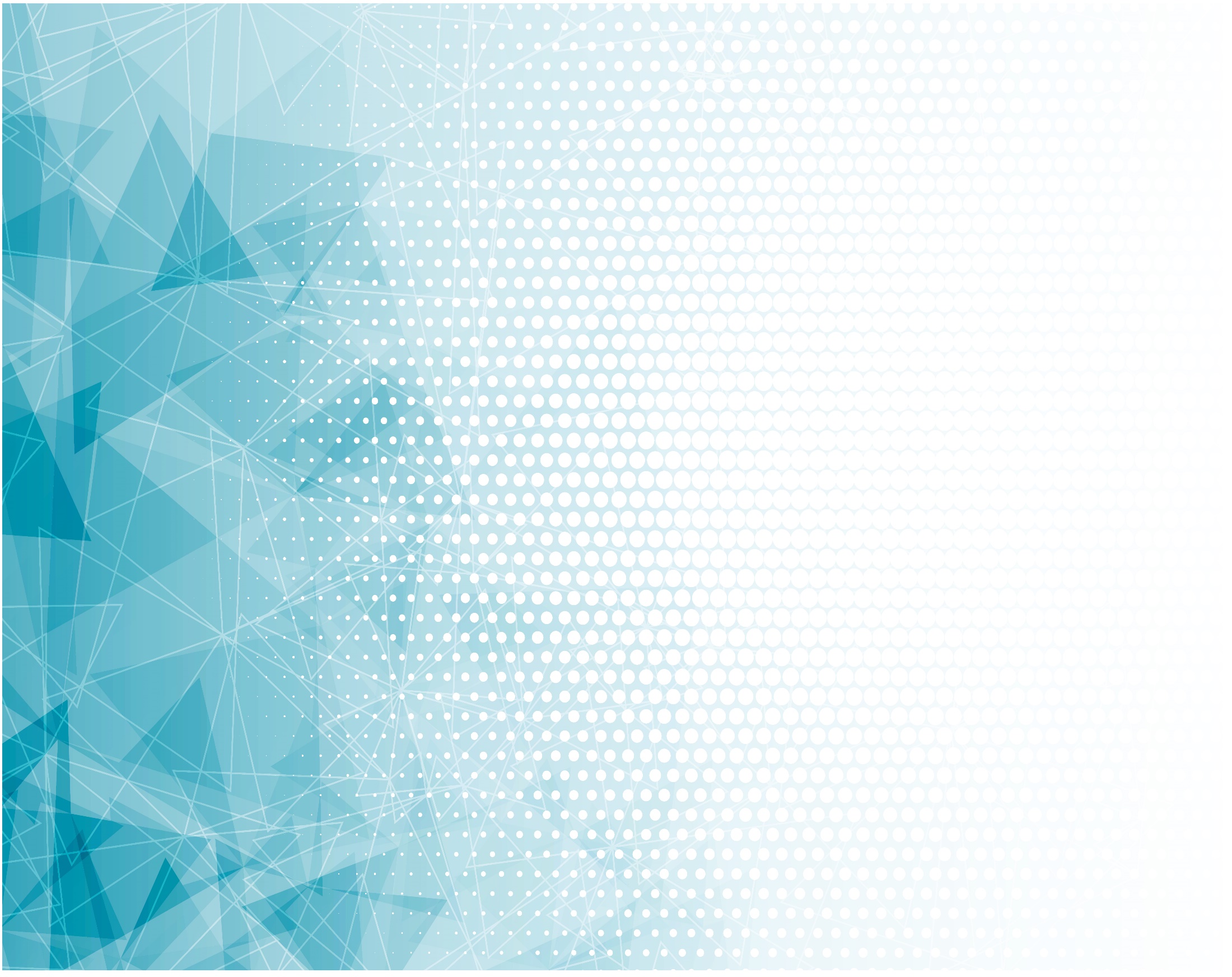 2 куплет:
Ты, наш Бог, велик и славен
Всюду, вечно и во всем!
Кто бы мог Тебе быть равен?
Нет такого в мире сем.
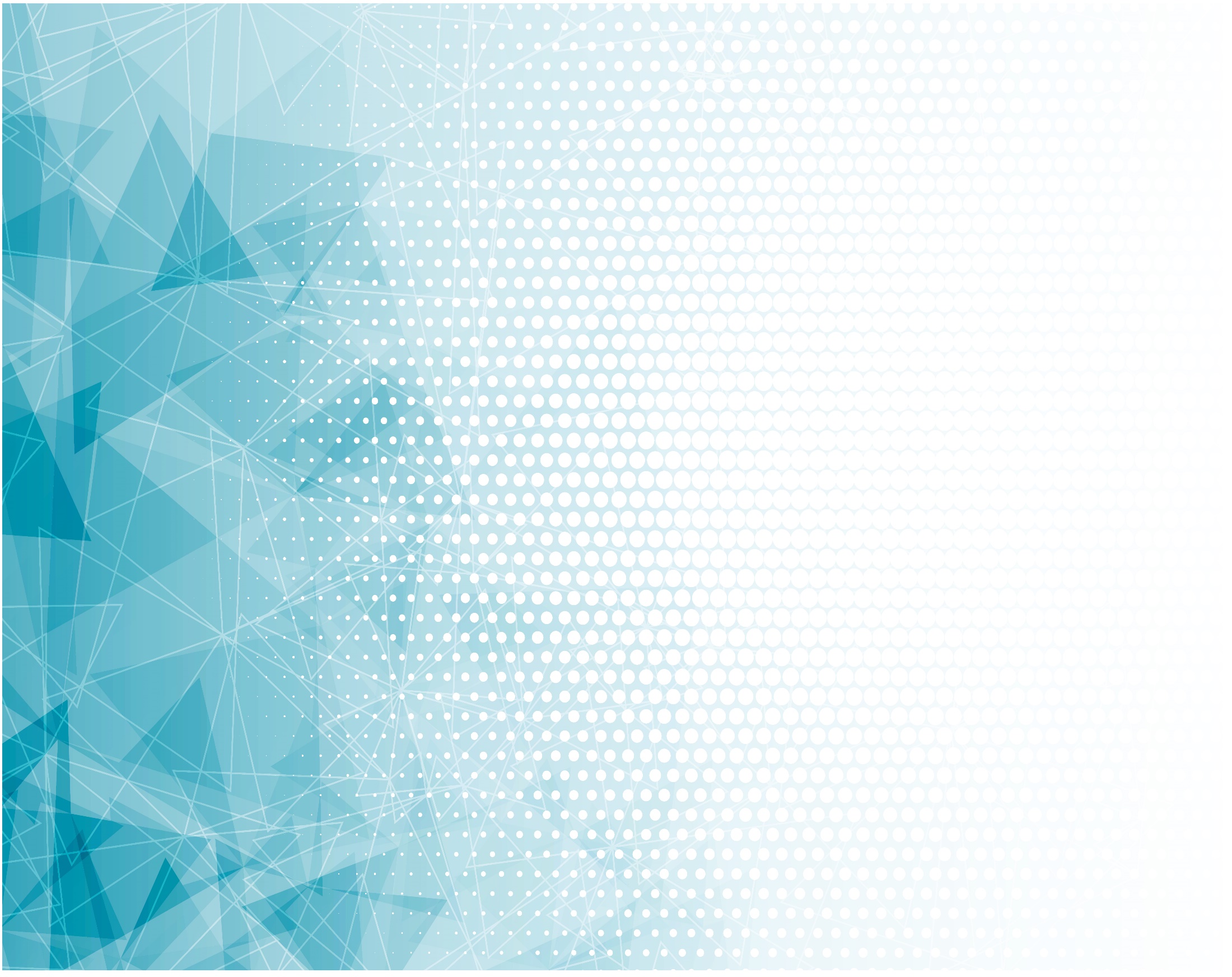 Ты в шесть дней могучим словом
Создал мир существ живых
И в седьмой святой субботний
Сам почил от дел Своих.
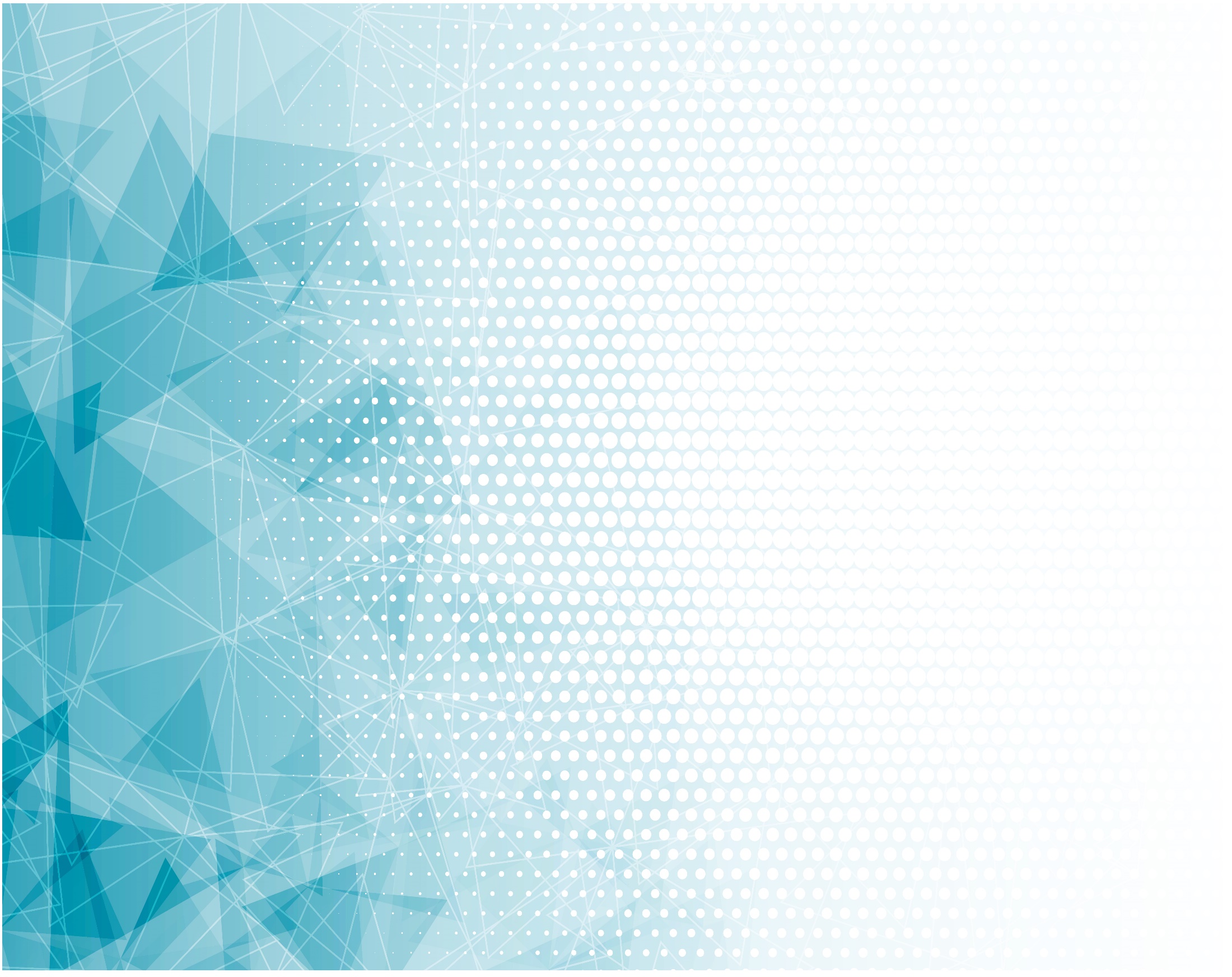 3 куплет
О, покой наш благодатный,
Как сияешь в славе Ты!
В сердце льешь Свой мир отрадный
И хранишь от суеты.
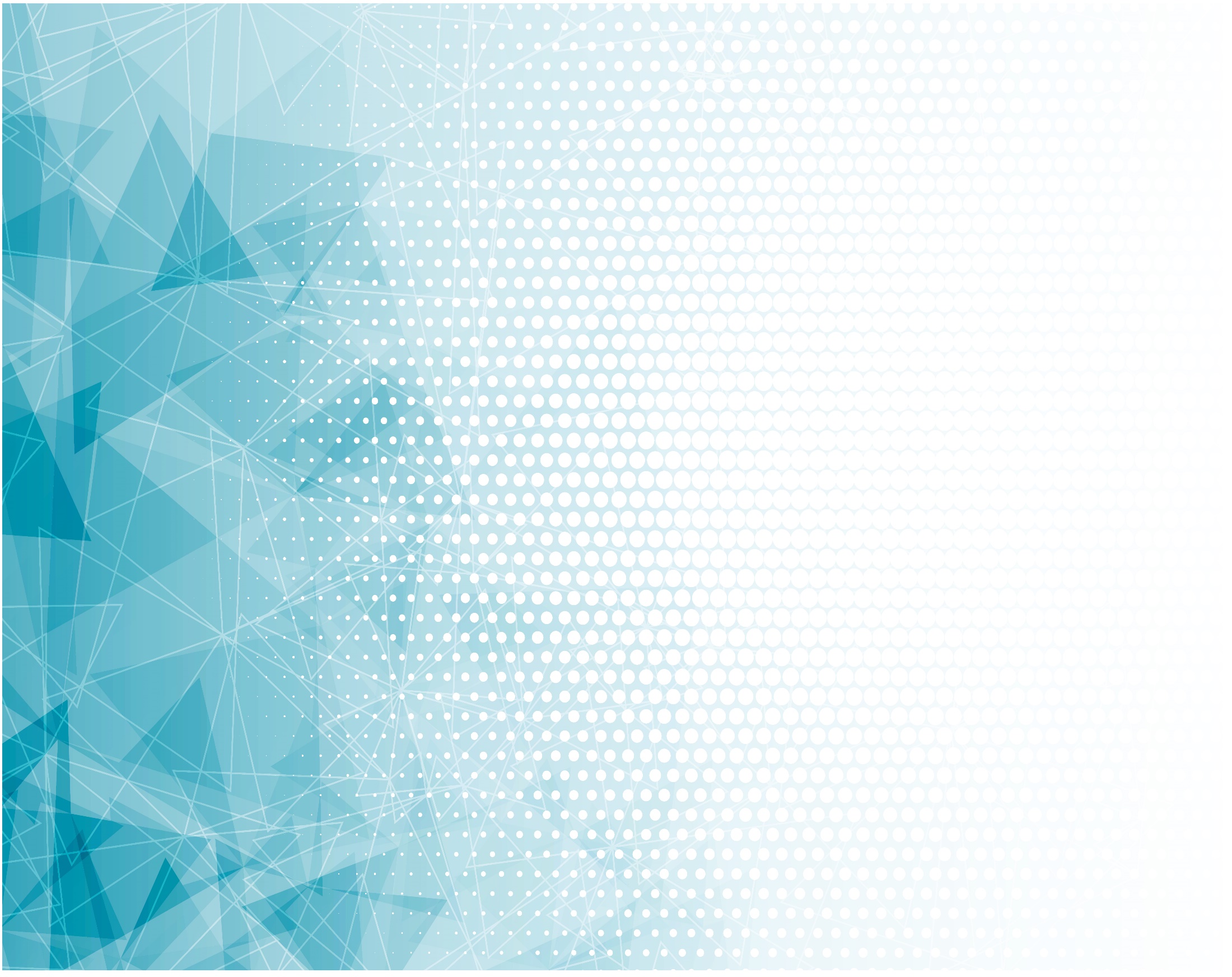 Отдыхаем мы душою
В освященный день Христа,
И небесною хвалою
Полны сердце и уста.
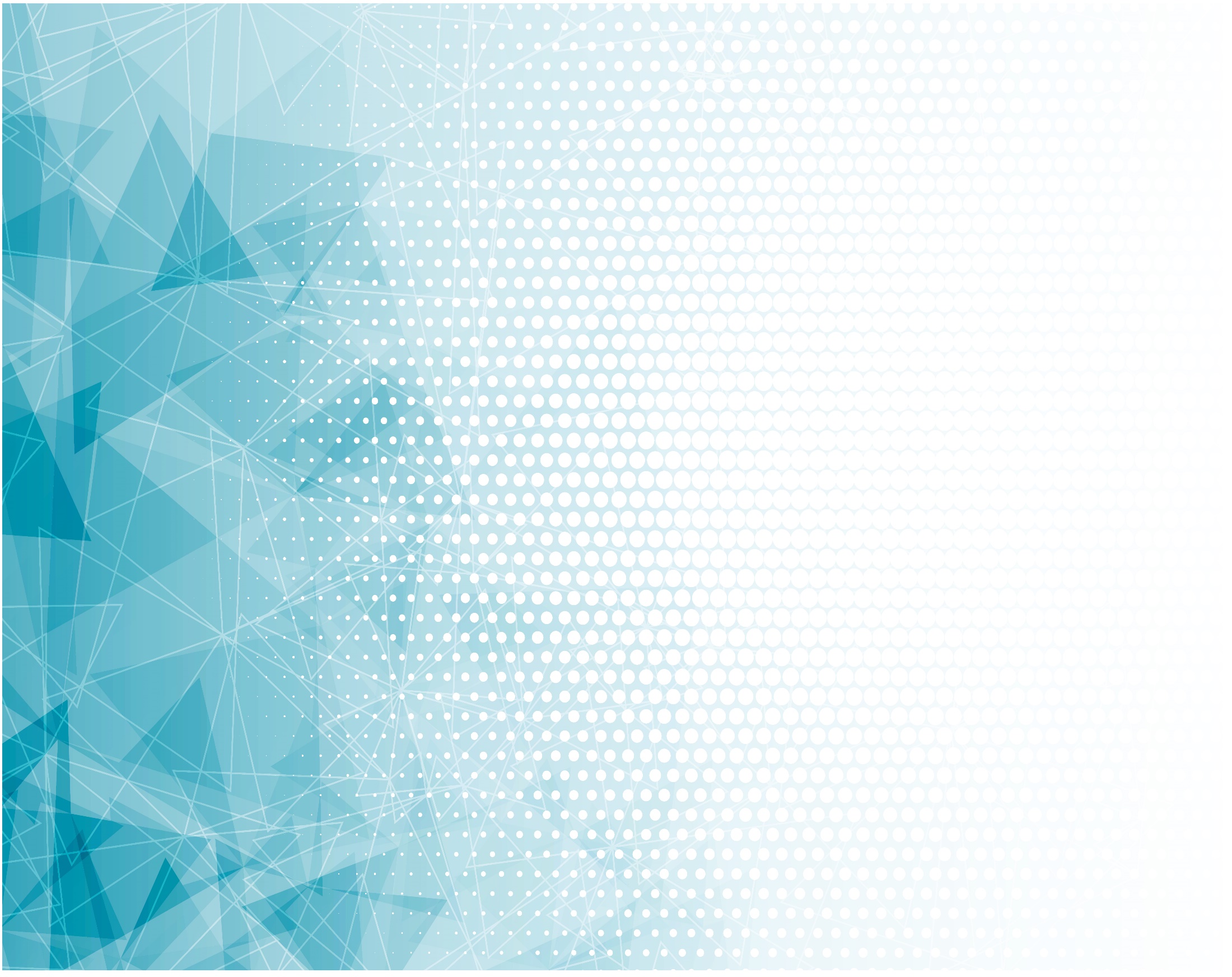 4куплет
День сей дал Бог всем в знаменье,
В память дела своего,
Чтоб все знали дни творенья
И прославили Его.
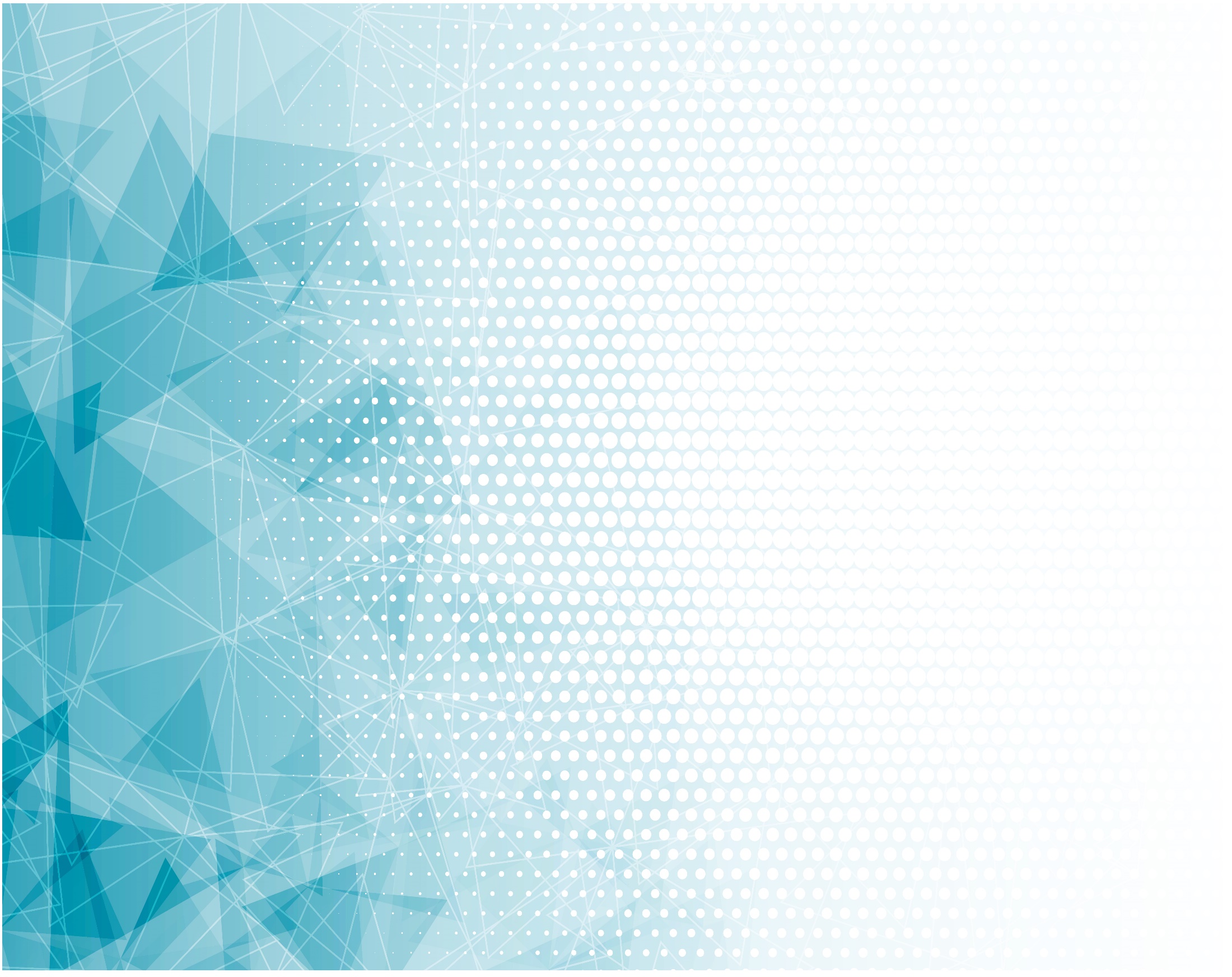 И в законе мудром, вечном,
 Данном нам самим Христом:
«День седьмой святите вечно», - 
Начертал Сам Бог перстом.
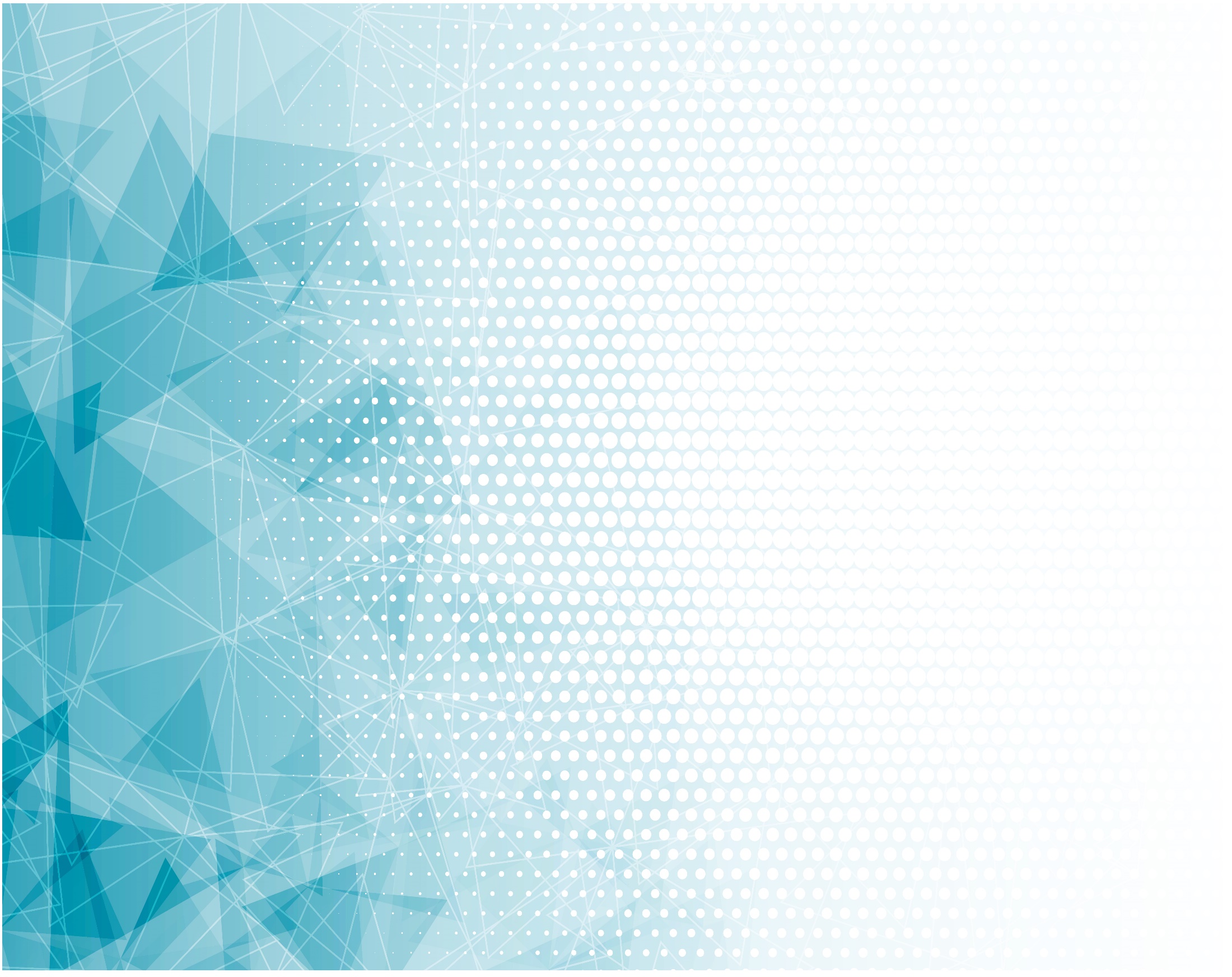 5куплет
Так не будь же, друг, упорным 
Своим сердцем и душой – 
За Христом пойди покорно,
Славь его в сей день святой.
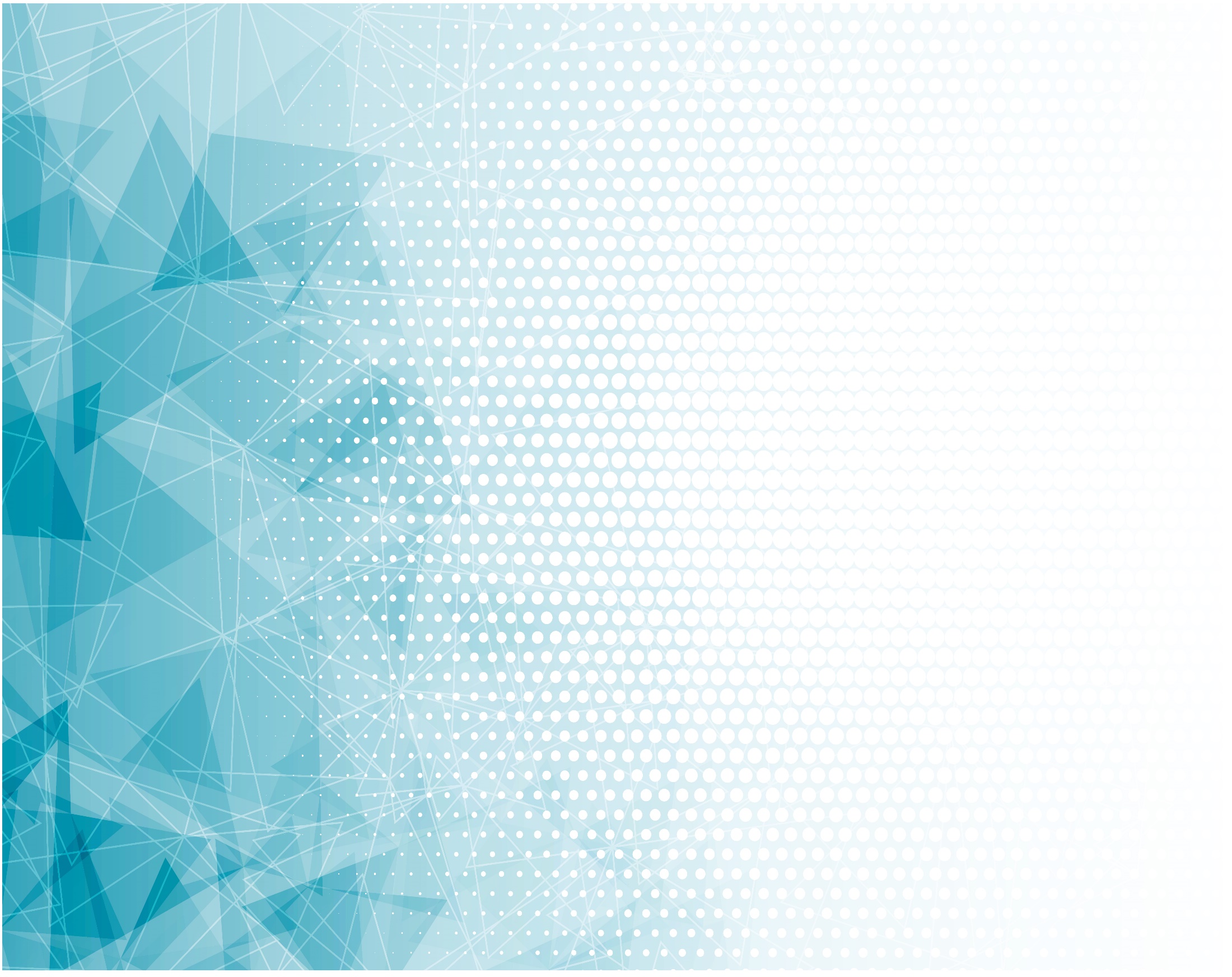 И тебя от бед лукавых
Он спасет своей рукой,
И достигнешь в небе славы,
И войдешь в Его покой.